ECE 8527: Intro to Machine Learning and Pattern Recognition
Final Project
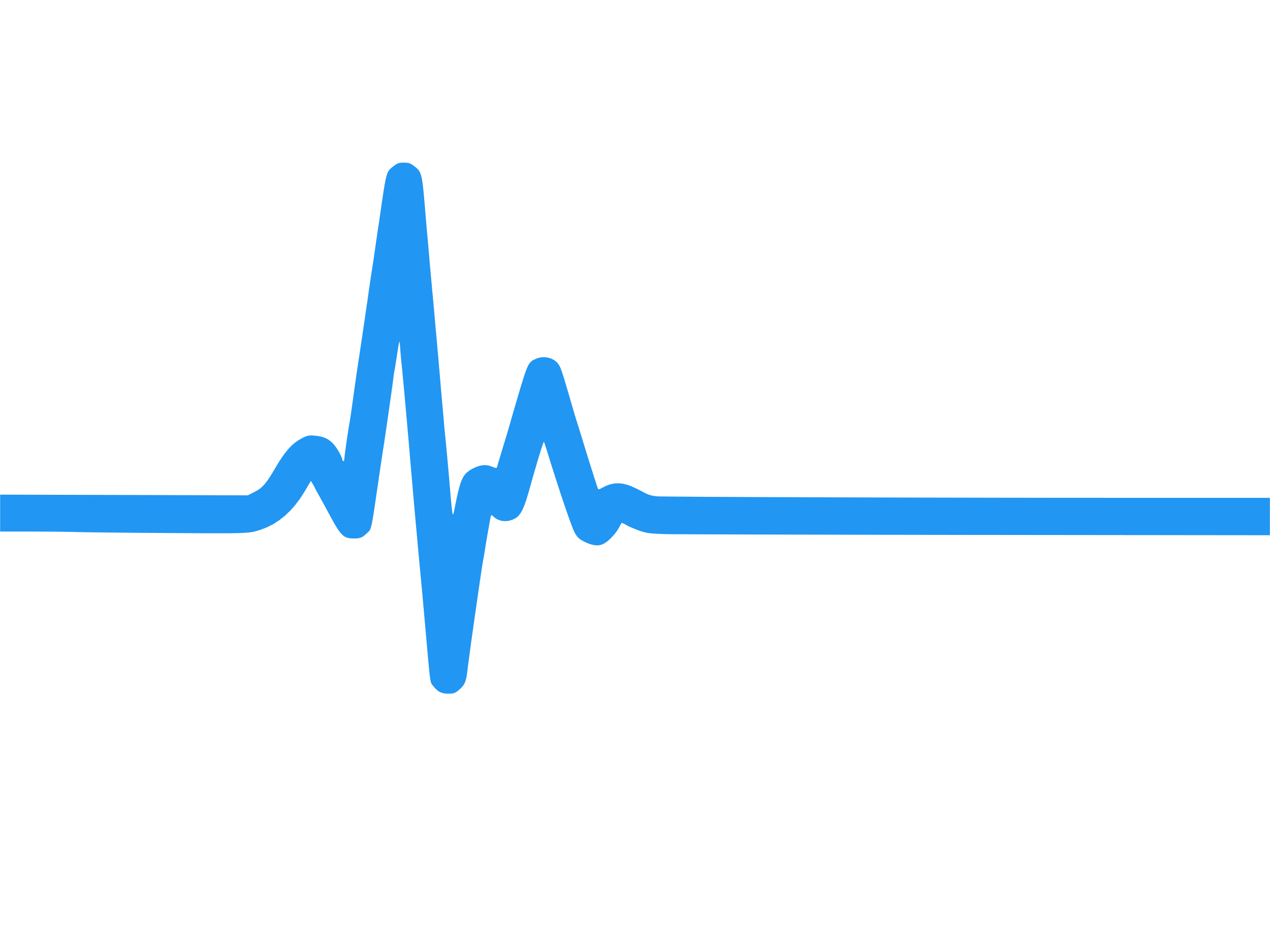 The ask
Given EKG chart data
8 channel Data
6 possible health conditions
Train and Dev labeled data
Classify data using one neural network and one non neural network
Output HYP files with our predictions
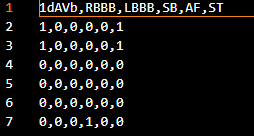 [Speaker Notes: Given ECG charts 
Looks similar to audio data
Decided on convolution for N
Researched how to read in and analyze audio files
CNNs good for this]
The Data
Given ECG charts 
Looks similar to audio data
Decided on convolution 
Was provided in .list files of data in bytes
Read in the data using NumPy.Frombuffer
Plotted a small sample to get a feel for the data
Different channels have different shapes – depending on where the ECG lead is placed
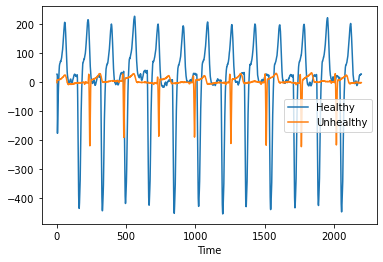 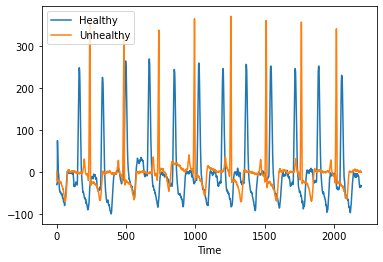 [Speaker Notes: Given ECG charts 
Looks similar to audio data
Decided on convolution for N
Researched how to read in and analyze audio files
CNNs good for this]
Random Forest Network
Data Processing
Read in the data
Feature Engineering
Computed convolution with different kernel sizes
Each heartbeat is 0.8 seconds 
Each convolution takes the area under the curve of each signal 
Took the max and min of each convolution
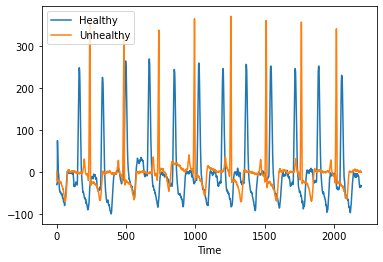 [Speaker Notes: Motivated by CNN
Capture the peeks]
Random Forest Network
Model training 
RNF from SciKitLearn
First test trained on just unhealthy but for final results trained on the whole training set
Metrics
Ran Dr. Picone’s score script to see results
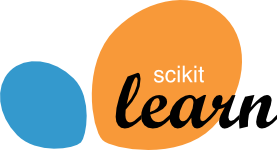 [Speaker Notes: Used standard SciKitLearn pack]
CNN
Data Processing
Read in the data 
Normalized the data by dividing by 255
Convert to torch tensor and then floats to use PyTorch
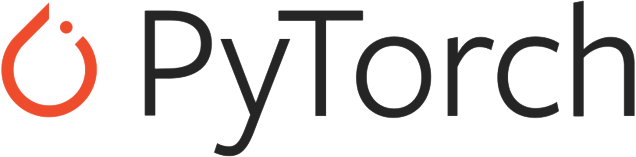 [Speaker Notes: Given ECG charts 
Looks similar to audio data
Decided on convolution for N
Researched how to read in and analyze audio files
CNNs good for this]
CNN
Model
 CNN
3 convolutions, 3 non linear
ReLu
Maxpool
Adjusted the loss function
Starting point torch.nn.bce
Higher penalty for guessing 0 when truth was 1
Tried to balance 
Certain health issues were more common than others
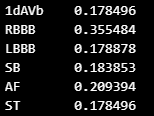 [Speaker Notes: Binary cross entropy 
Adds up results pytorch not built in
Scikitlearn its built in

Tried 2 convs and 2 linear but it wasn’t learning – not complicated enough]
CNN
Standard optimizer but originally had too high of a learning rate
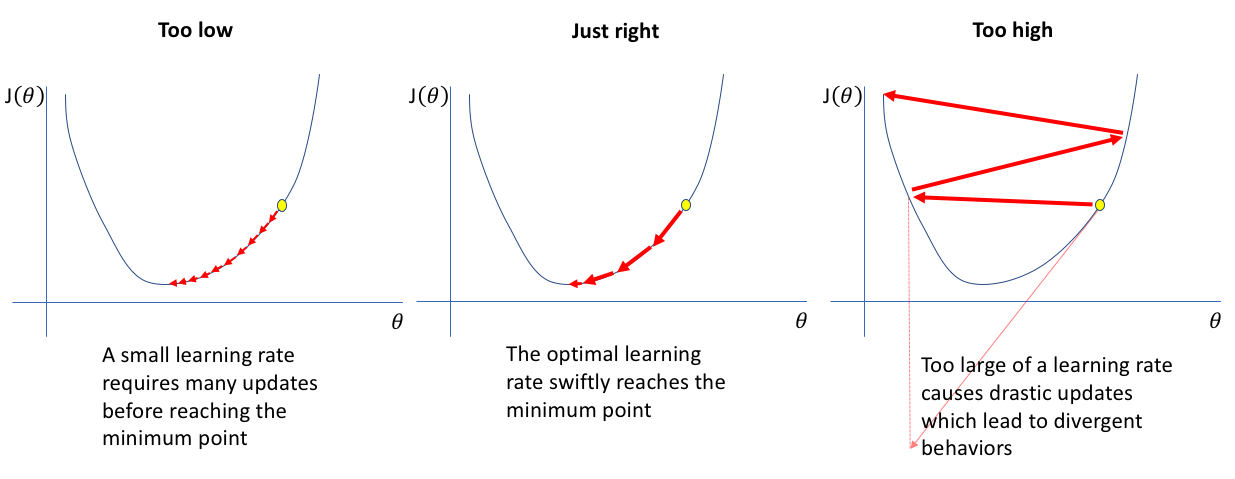 https://www.jeremyjordan.me/nn-learning-rate/
CNN
Training the Model
Originally trained on only sick data
Had ok results
Finally trained on whole training set
Several rounds of epochs from 100 to 50
Loaded saved model
Results
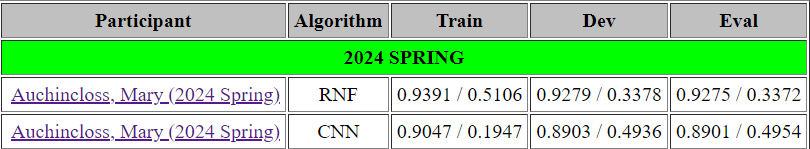 Thank you
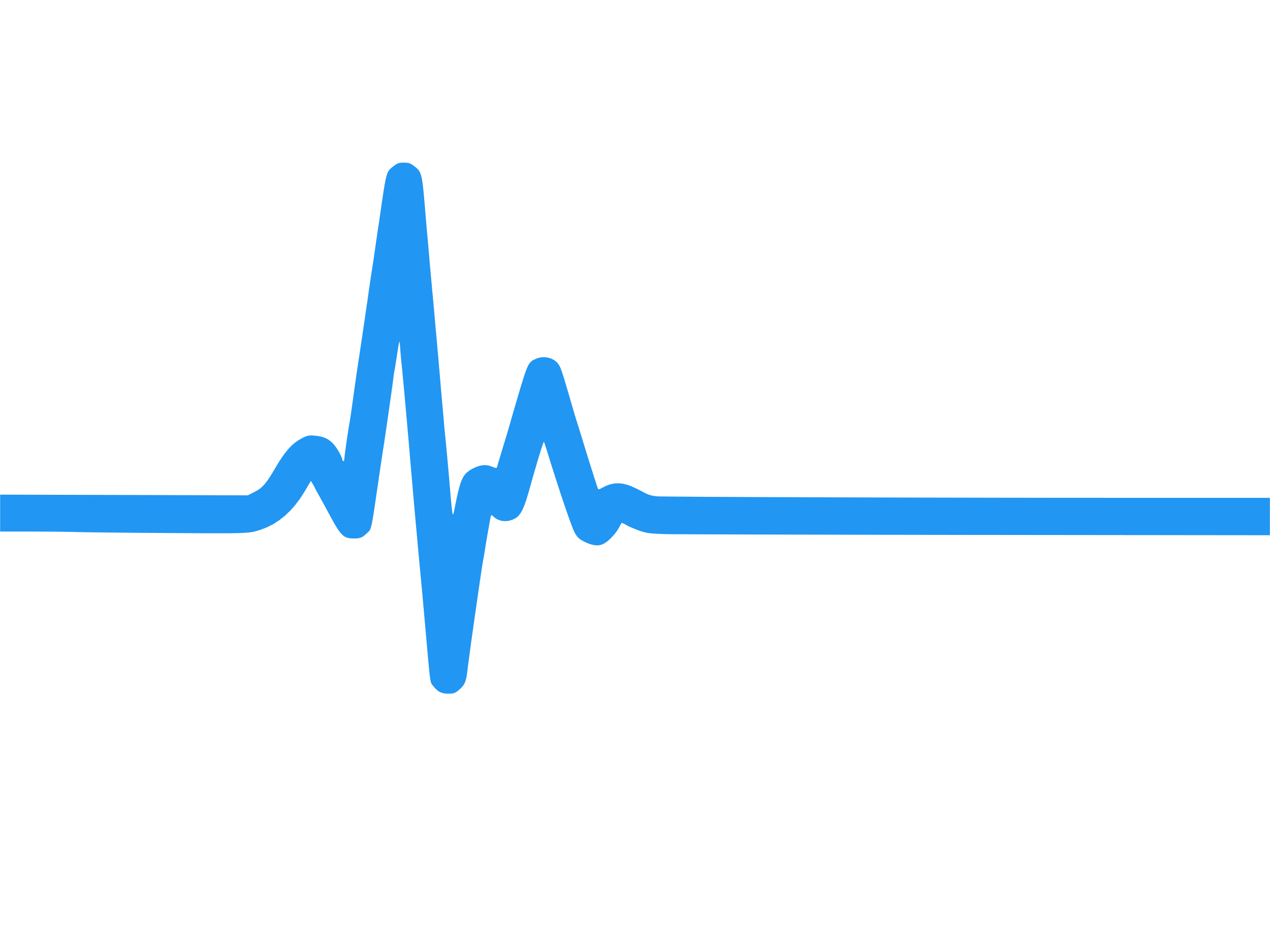